Цифровая платформа            «UPdate»
2
Команда проекта
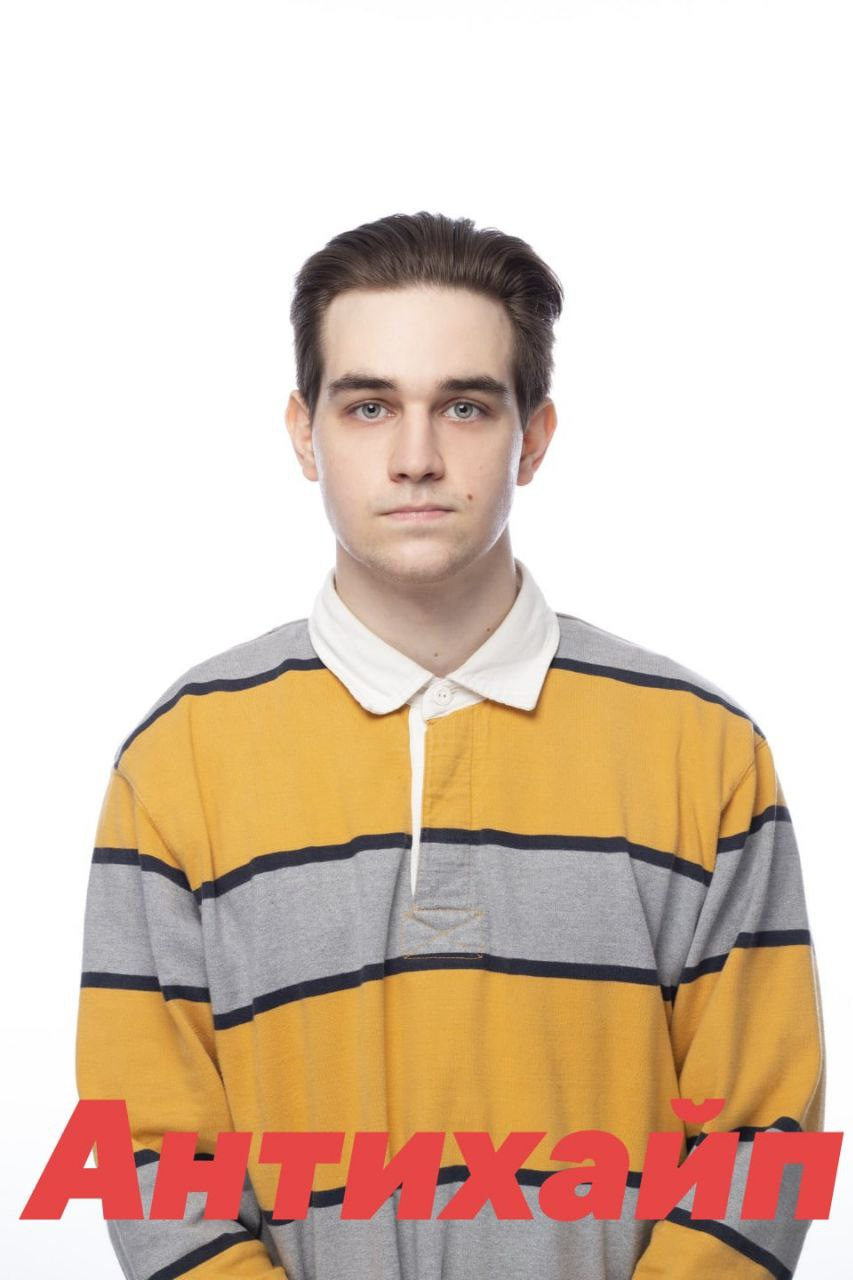 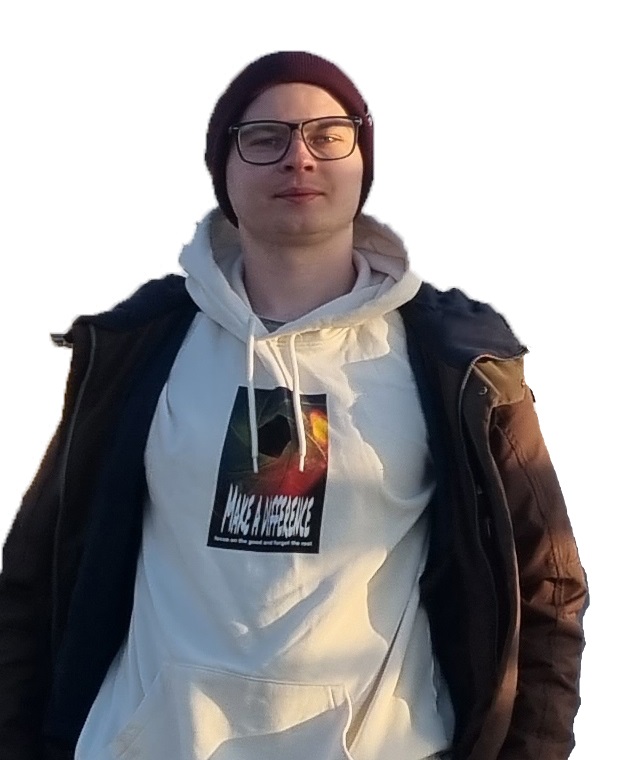 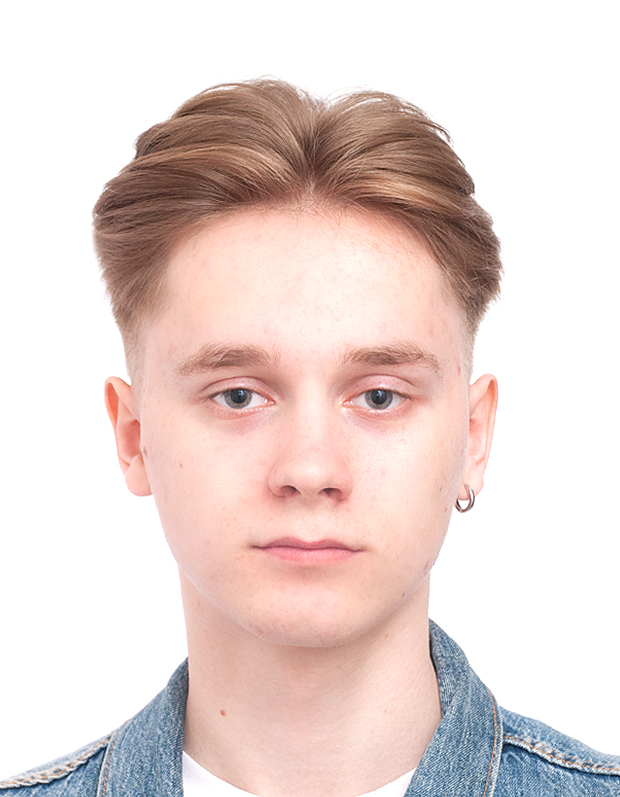 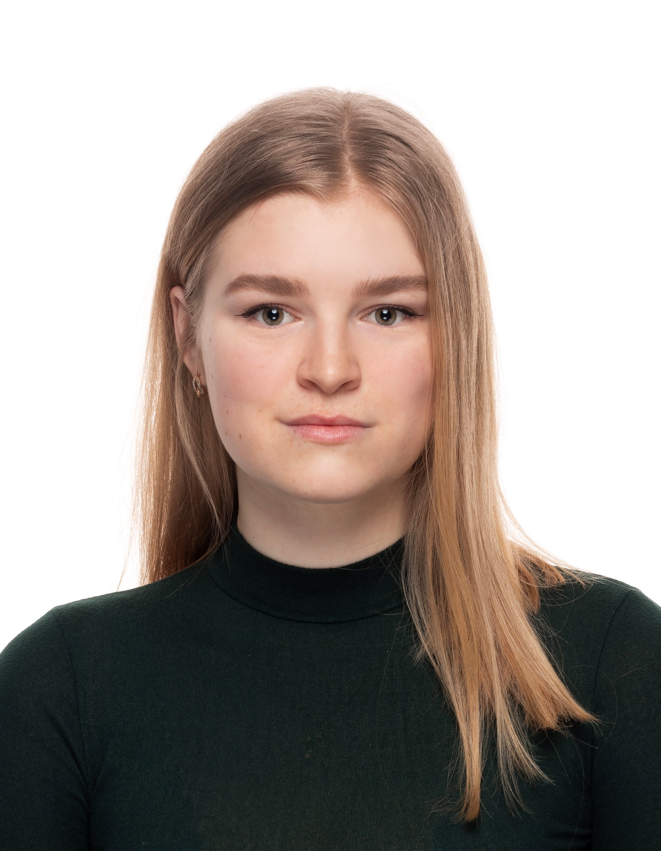 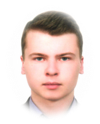 Дарья Григорьеваинженер Лаборатории Гидромашиностроения
Руководитель проектаОтветственный за отчетную документацию
Глеб РощенкоСтудент 4 курса ВШЭМ
Создание структуры сайта
Сбор и анализ обратной  связи
Влад ЗирюкинАспирант 2 курса ВШВЭ
Организация связей с промышленностью
Формирование списков пользователей
Роман ЮдинСтудент 4 курса ВШЭМ
Составление рекламной стратегии
Ответственный за найм сторонних работников
3
1. Проблематика
Проблемы, с которыми столкнулись лично
4
Актуальные проблемы
Развитие
В наше время потребность в отечественном Энерго-машиностроении растёт, поэтому промышленность нуждается в  большем количестве  специалистов
Взаимодействие
Слабое взаимодействие между кафедрами, и как следствие, отсутствие возможности выполнения общих проектов
ТРУДОУСТРОЙСТВО
Промышленность находится в поиске работников и не знает,где найти компетентные кадры
Информирование
Устаревшая система информирования, отсутствие общего информационного поля для транслированияновостей
Партнерство
В рамках сложившихся мировых ситуаций наблюдаются потери компаний-партнеров
[Speaker Notes: Мы как студенты попали в ковидный период, у нас ..Промышленность ушла из университетов и университеты промышленности были не нужныВсе предприятия находятся в поиске работников, где найти работников -вопросприсутствует запрос со стороны промышленности о предоставлении новых кадров ( компании не знают куда идти, платформа может помочь студентам даже младших курсов понять, что они могут быть востребованы)фокус:
Необходимость поиска талантливых студентов, студентов технических специальностей, которые  могли бы и хотели совмещать работу с учебой и сократить дистанцию между компанией и студентами)Предоставляя ресурсы этой платформы компаниям, компания поймет что она может зайти сюда и посмотреть какие есть студентыЦель предоставить дополнительную возможность выбора и прохождения стажировок, которые прописаны у уч планемы хотим расширить возможности для студентов и возможности для работодателей и количество практик и стажировок было больше

В период с 2020 2022 отеч промышленность и образование столкнулись с определенными новыми условиями работы, в результате которых нарастающие проблемы стали критическими, задача которую мы решаем это повышения качества образования через усиления взаимодействия с промышленностью]
5
Собираетесь ли Вы работать/искать работу по специальности?
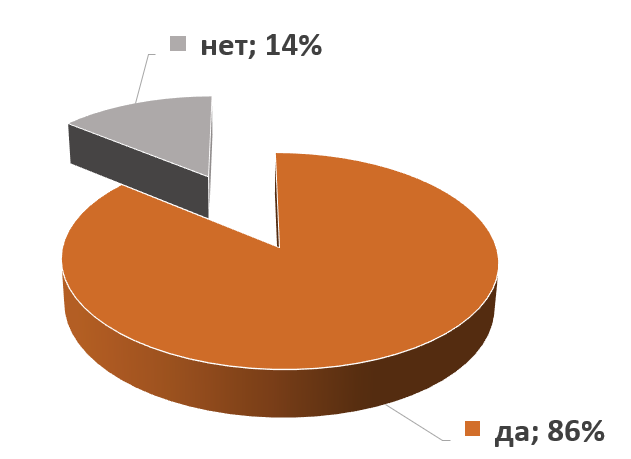 Результаты опроса студентов по текущим проблемам (Всего 87 опрошенных )
6
Считаете ли Вы, что компетенции в Вашем резюме должны быть подтверждены?
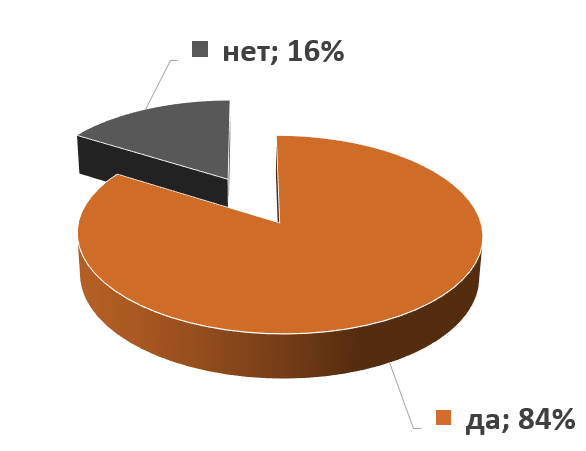 Результаты опроса студентов по текущим проблемам (Всего 87 опрошенных )
7
Считаете ли Вы, что Ваша компания испытывает нехватку кадров на данный момент?
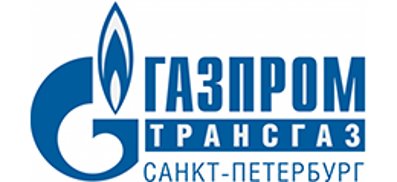 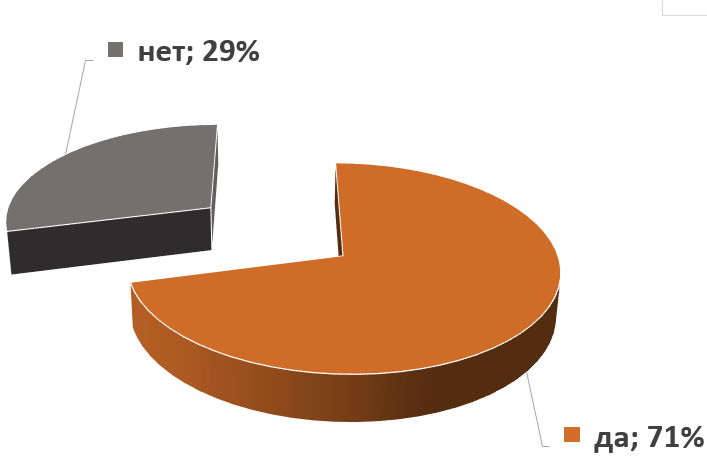 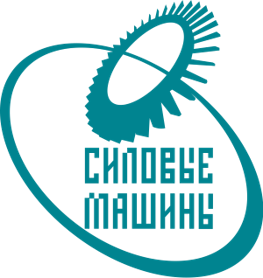 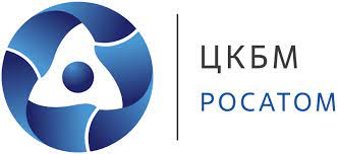 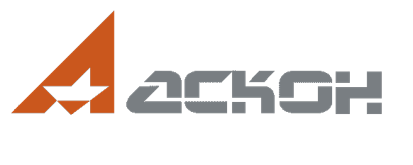 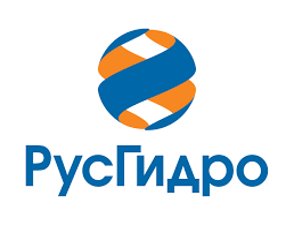 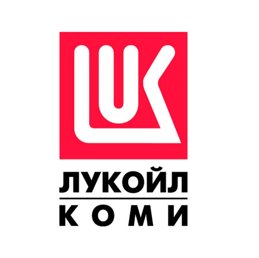 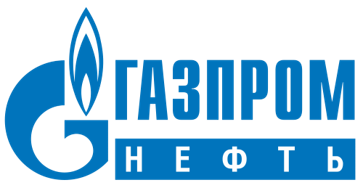 Результаты опроса промышленности по текущим проблемам (Всего 25 опрошенных)
8
Как часто компетенции, написанные в резюме, не соотносятся с действительностью?
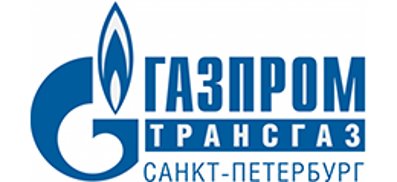 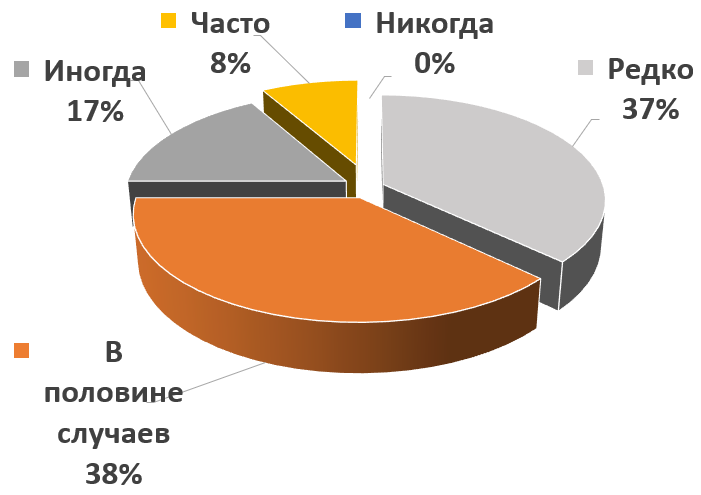 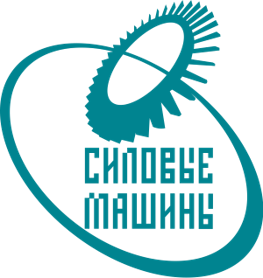 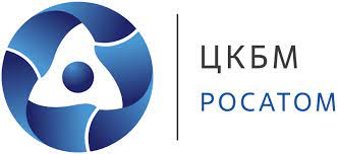 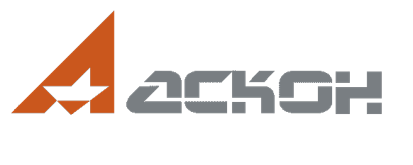 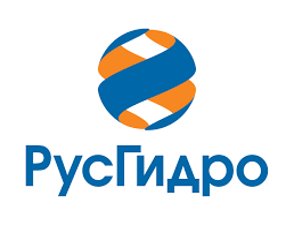 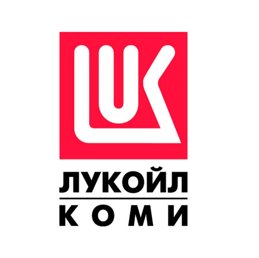 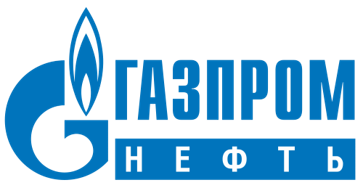 Результаты опроса промышленности по текущим проблемам (Всего 25 опрошенных)
9
Хотели бы Вы, чтобы компетенции и достижения, представленные в резюме, были официально подтверждены?
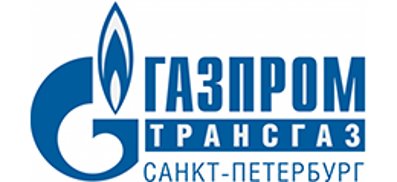 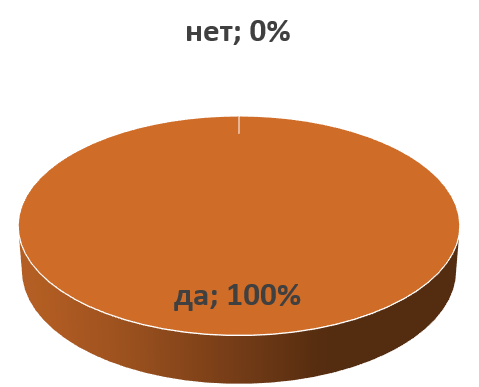 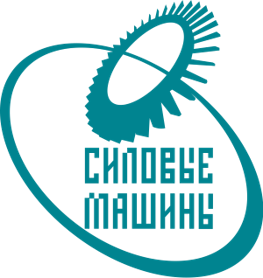 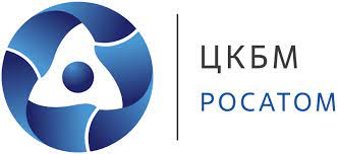 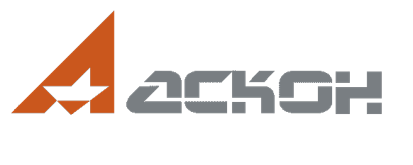 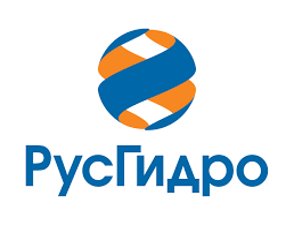 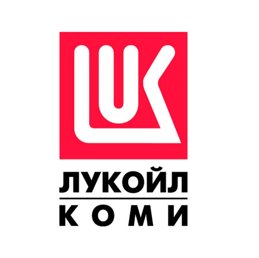 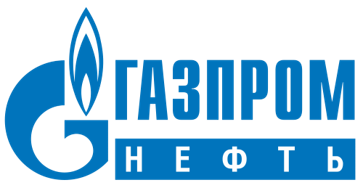 Результаты опроса промышленности по текущим проблемам (Всего 25 опрошенных)
10
2. Концепт
Описание цифровой платформы
UPdate
Цифровая платформа ВШЭМ, которая представляет собой единую площадку для установления коммуникации между промышленностью и университетом
12
Цифровая платформа «UPdate»
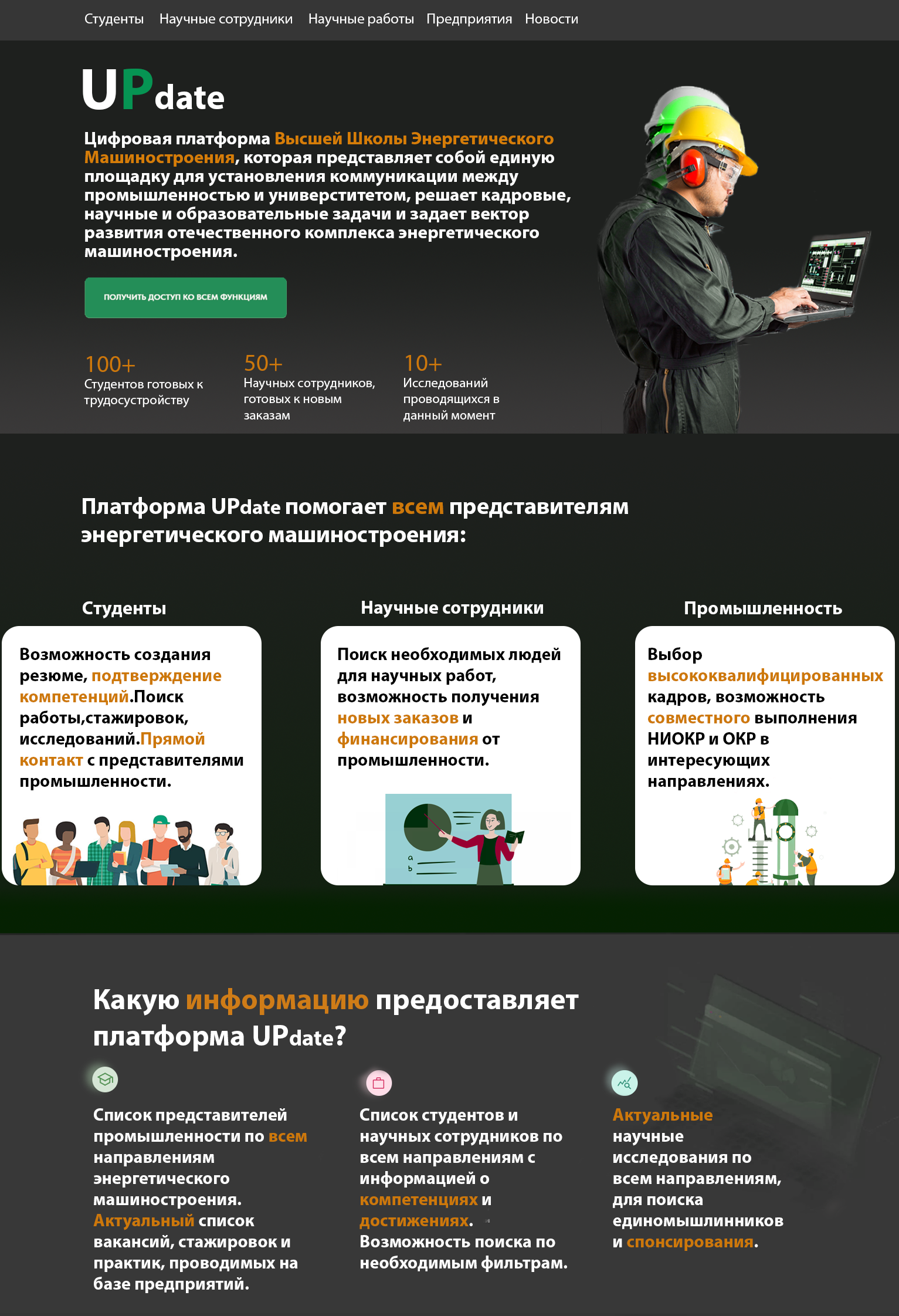 Платформа решаеткадровые, научные и образовательные задачи и задает направление развития отечественного комплекса энергетического машиностроения
13
3. Решение
Пути решения проблем
14
Решение актуальных проблем
Трудоустройство
Компании могут размещать актуальные вакансии, на которые студент сможет откликнуться
Взаимодействие
Студенты и научные сотрудники смогут просматривать активные научные работы и иметь возможность принимать в них участие
ВЕРИФИКАЦИЯ
Главным преимуществом нашей платформы будет являться список студентов ВШЭМ с верифицированными резюме, предоставляемый промышленности
Партнерство
Промышленность будет иметь возможность отслеживать текущие разработки и проекты Политеха и включаться в их реализацию
Информирование
Информирование о форумах и мероприятиях будет происходить в новостной ленте
15
4. Цифровая  платформа
Итоговый продукт ПолиШколы
16
Главная страница
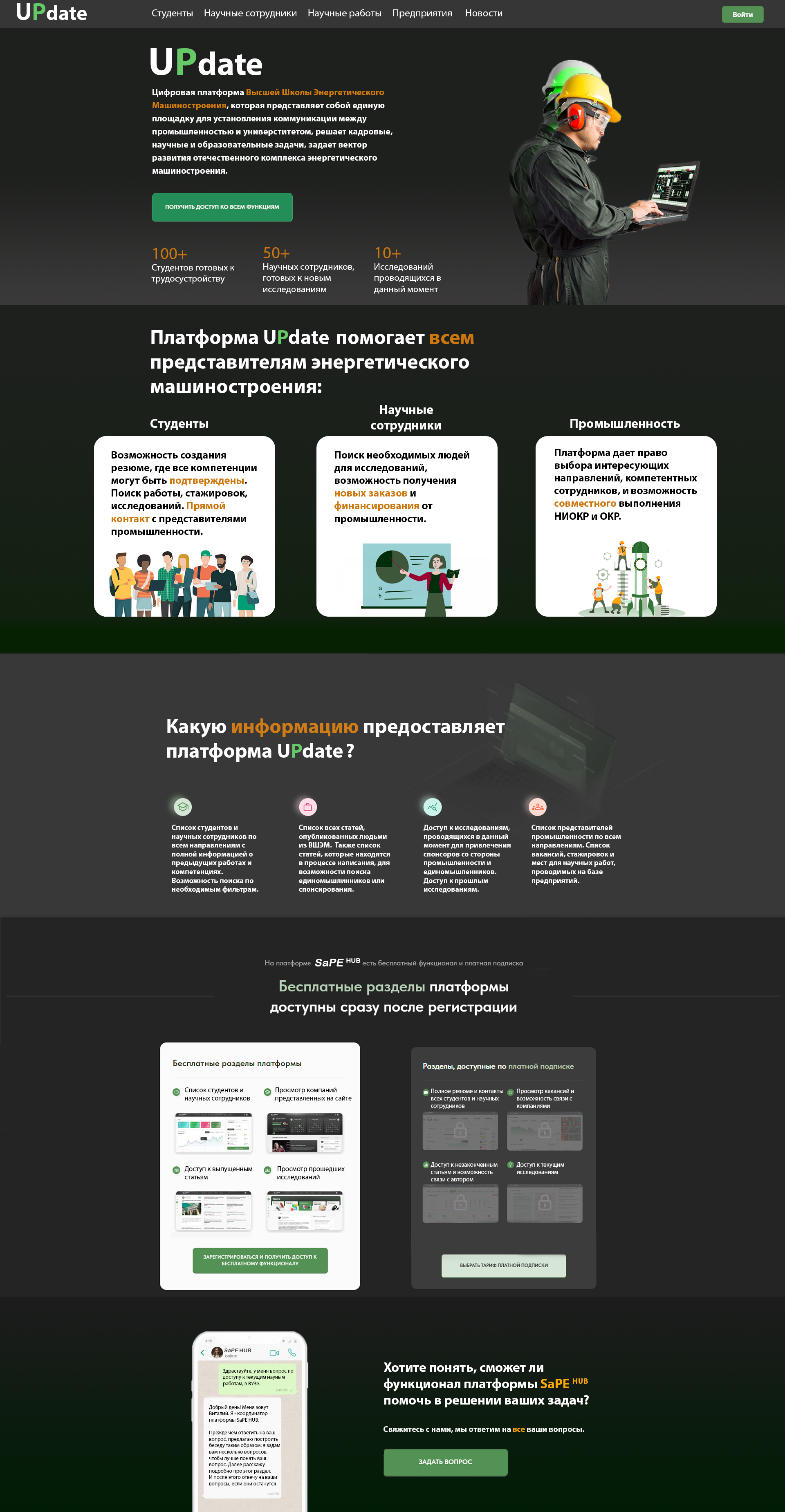 [Speaker Notes: Проговорить что из себя представля]
17
Главная страница
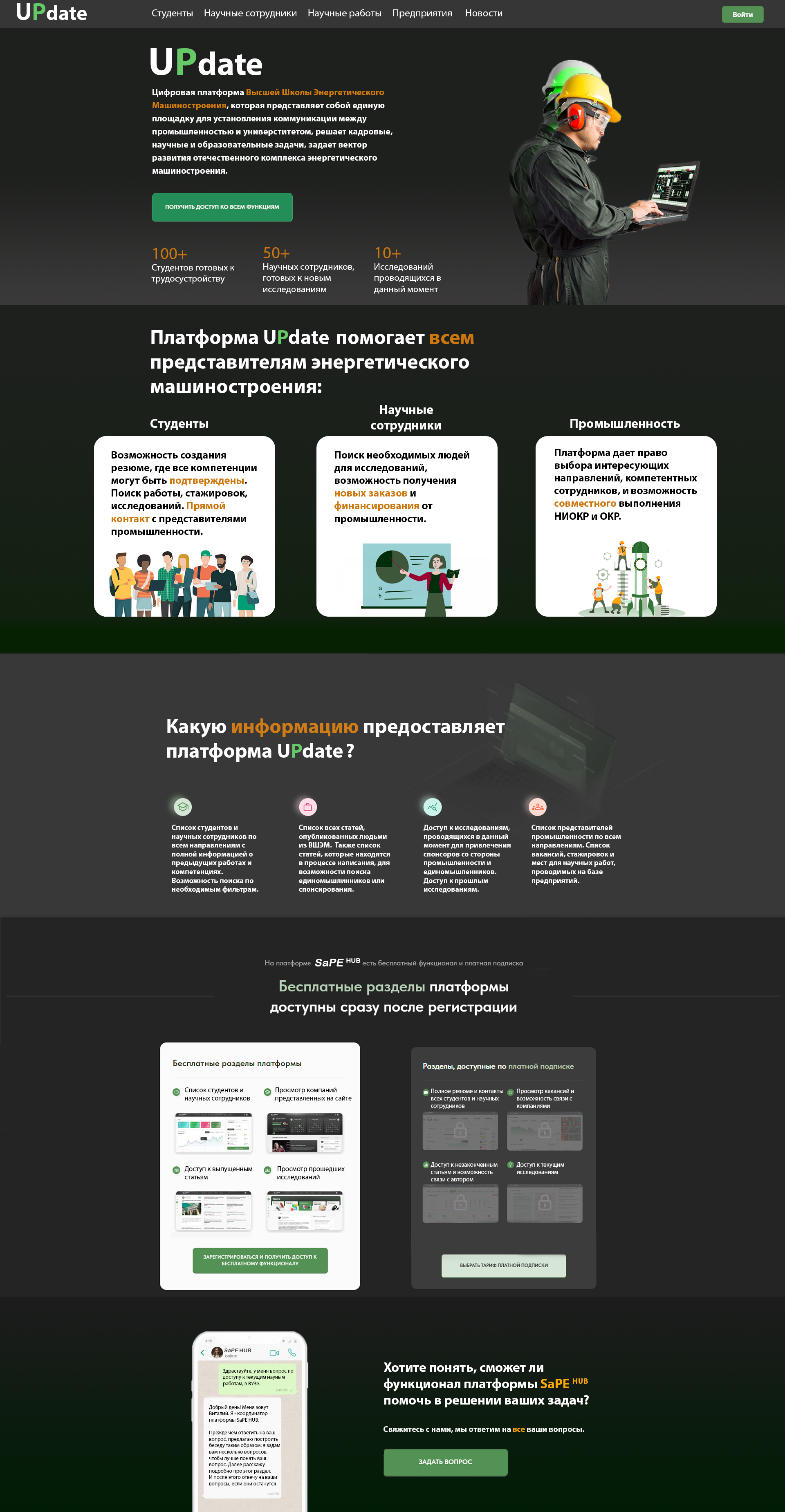 18
Главная страница
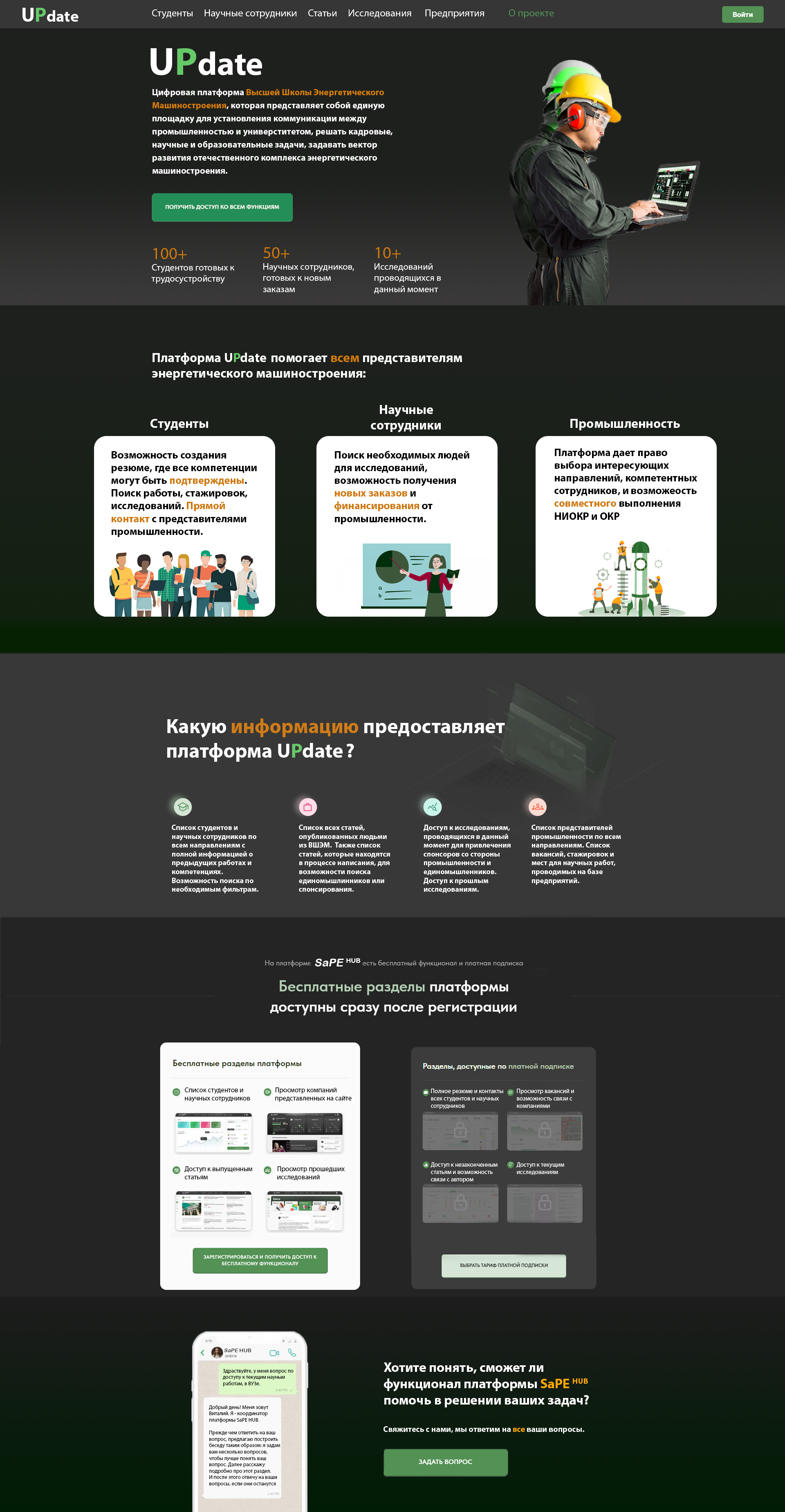 19
Страница студента/научного сотрудника
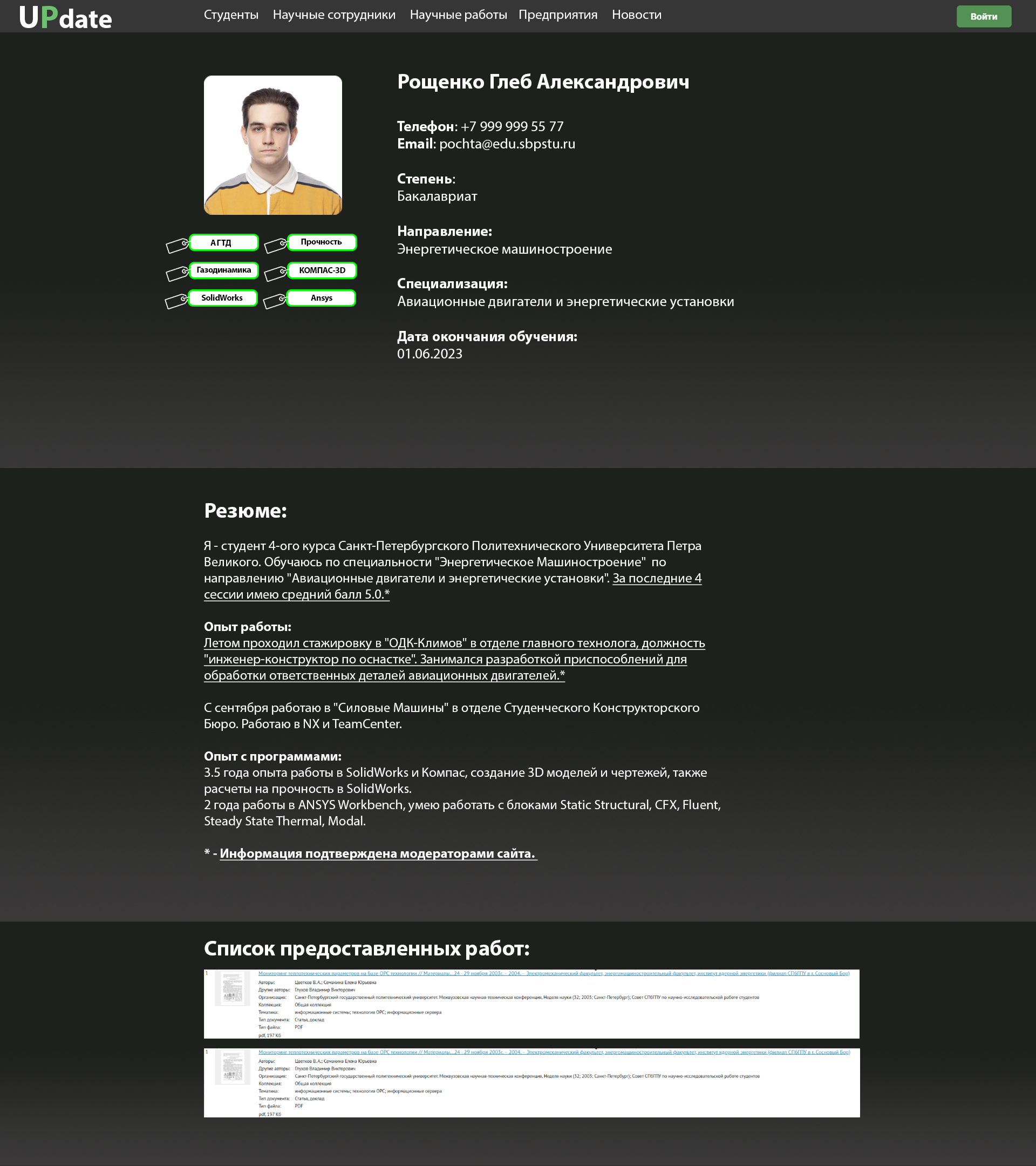 Связаться
20
Страница студента/научного сотрудника
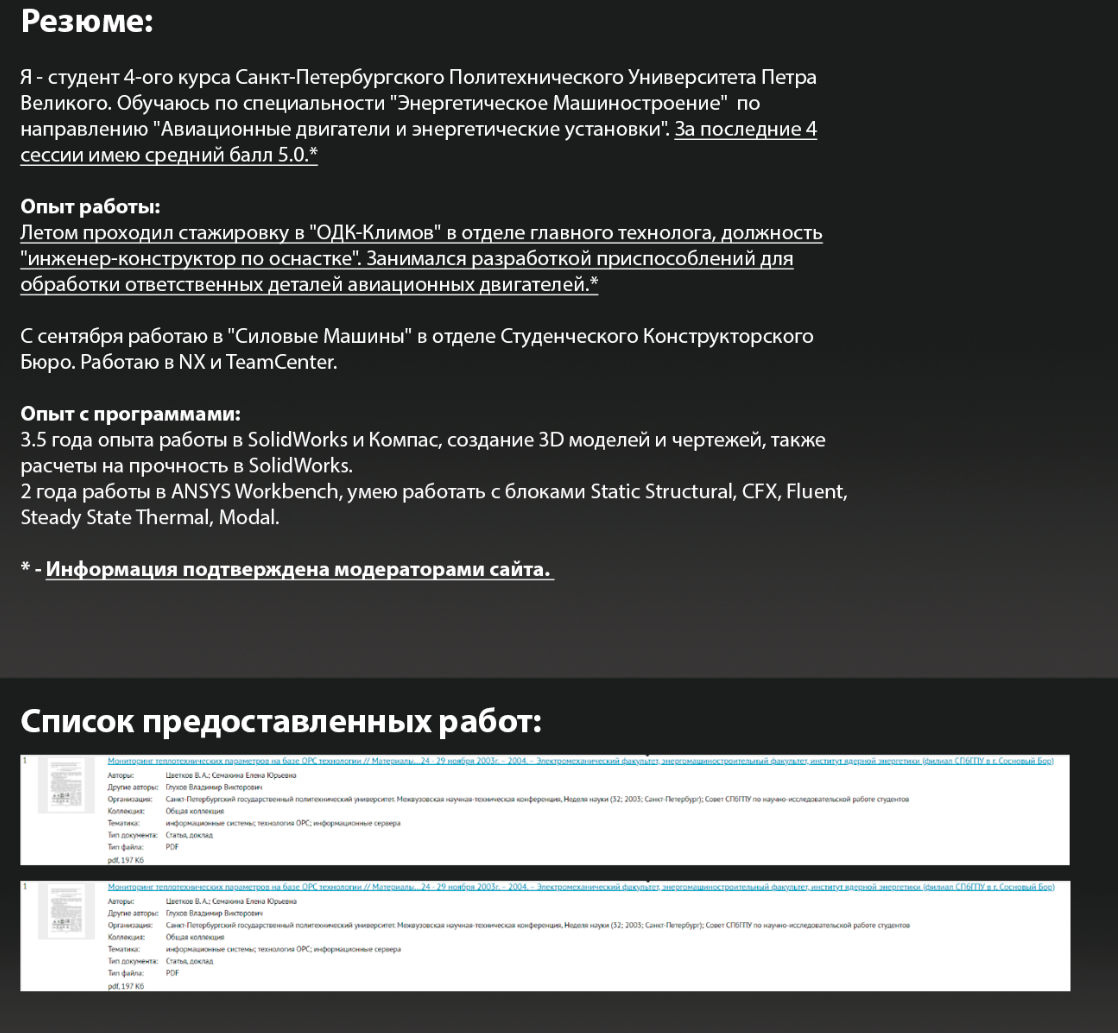 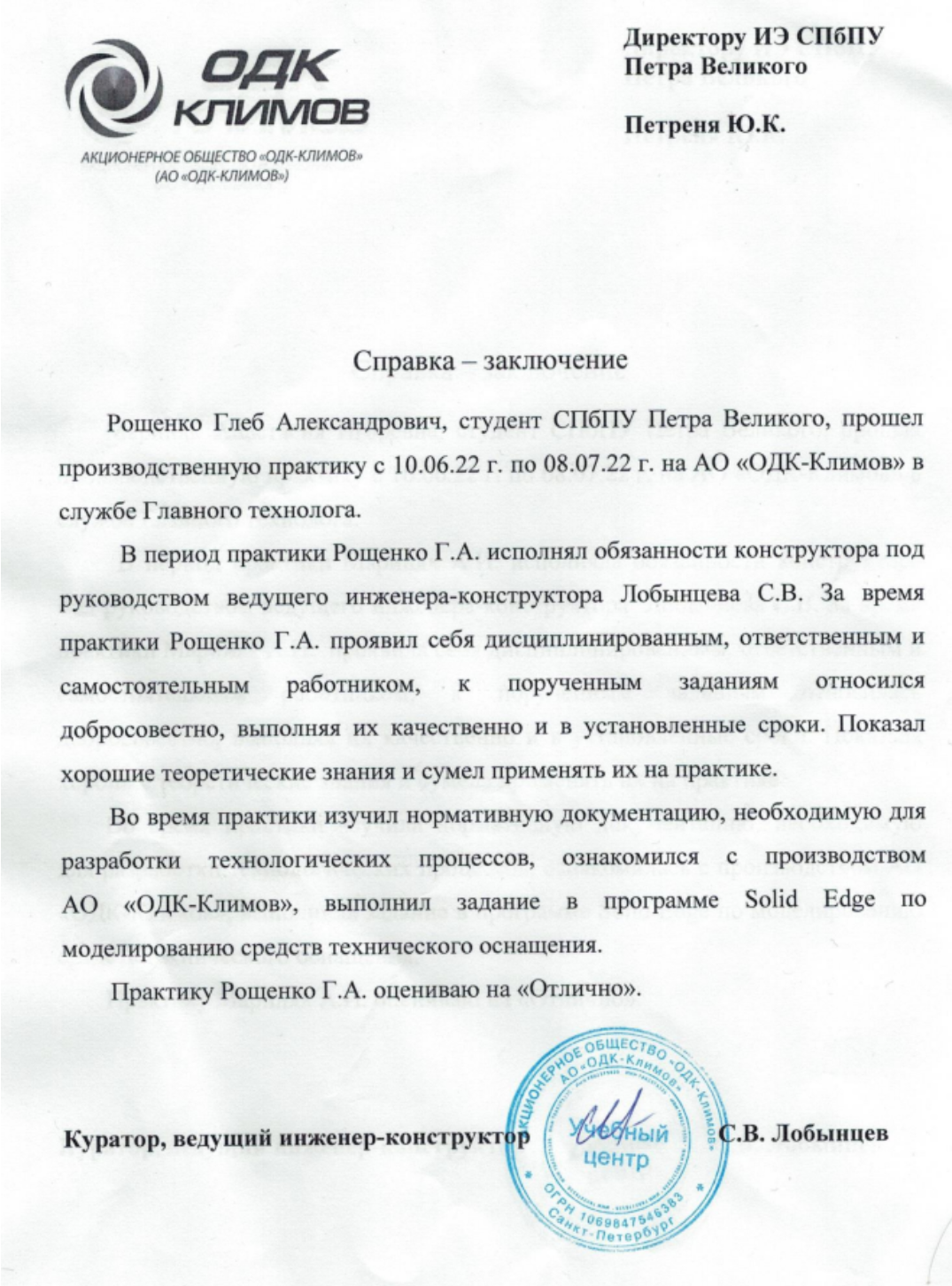 По клику на текст открывается подтверждающий документ
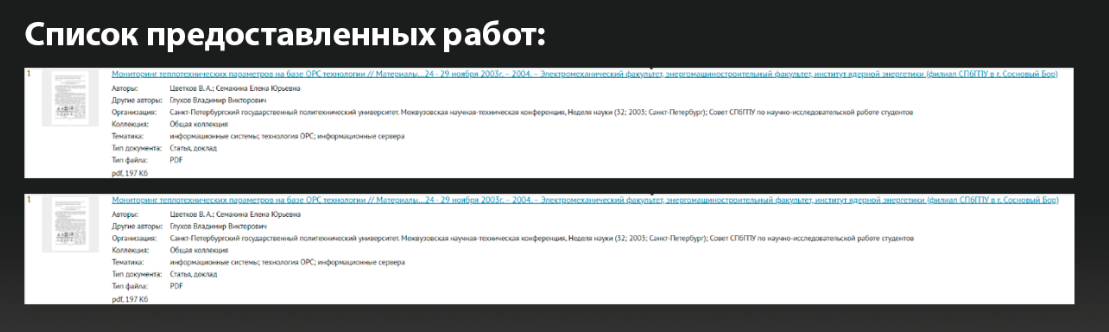 21
Страница компании
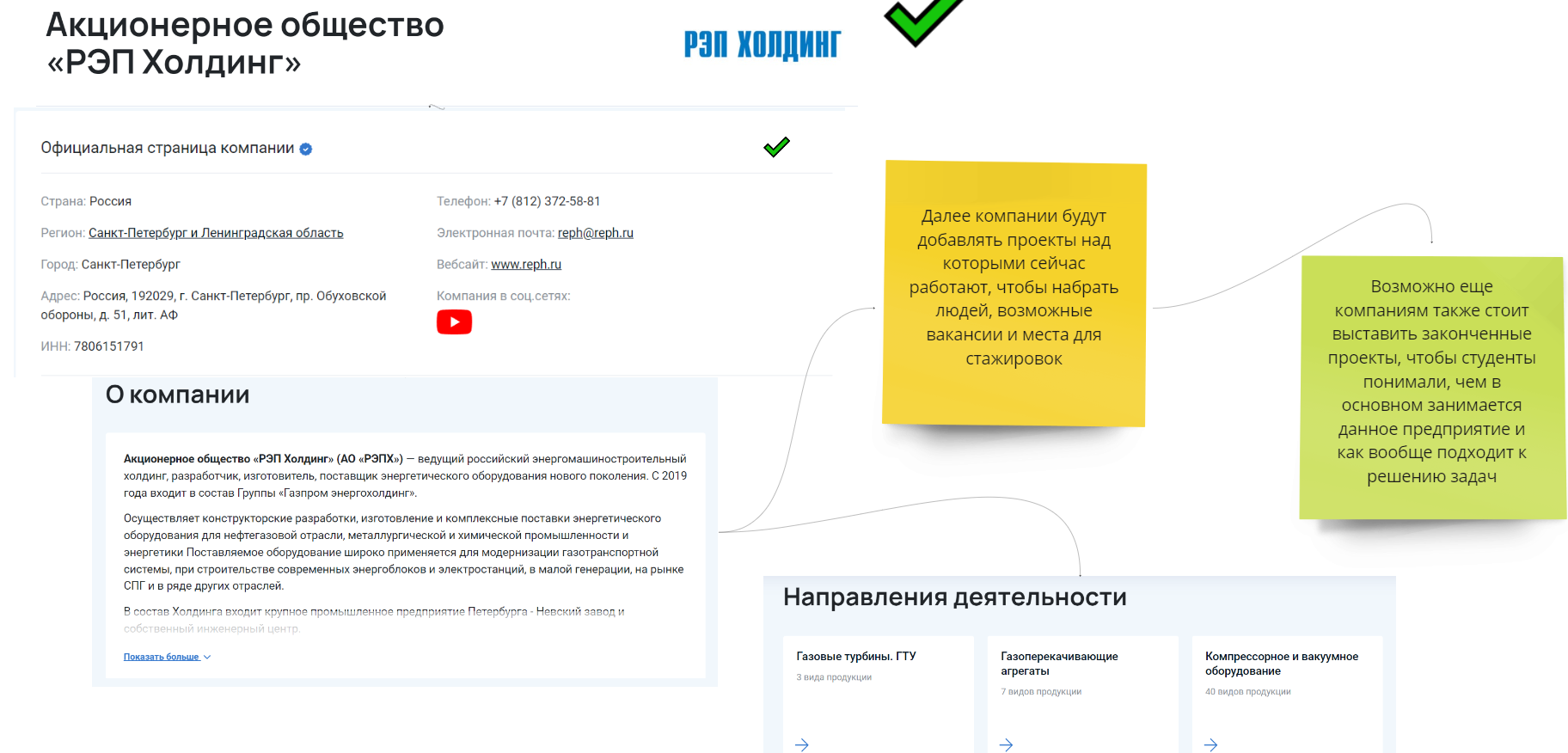 22
Коммерциализация
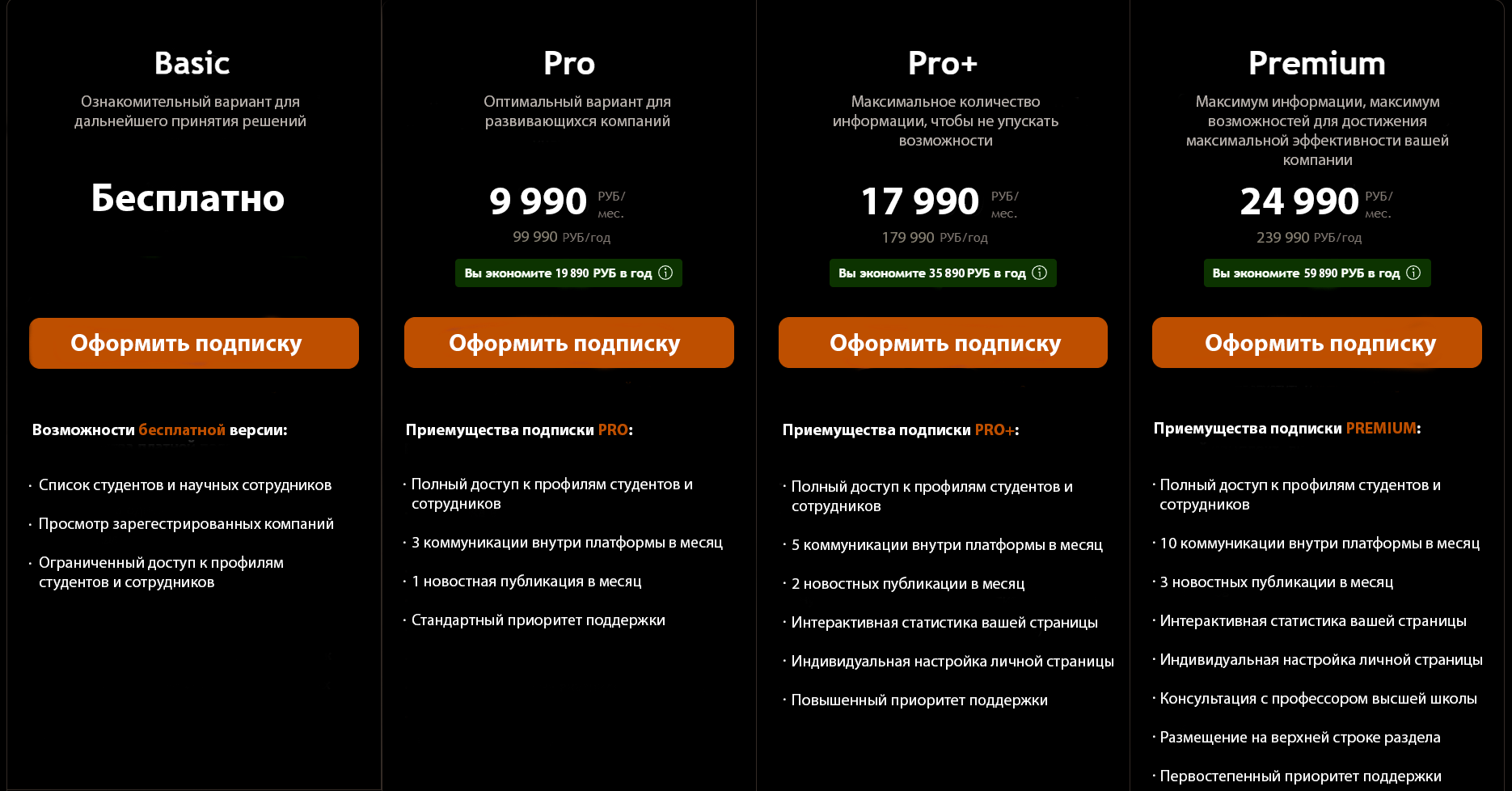 [Speaker Notes: На основе платформ:]
23
Актуальность проекта для вуза, промышленности и государства
Промышленность
Решение производственных задач ​​
Рекрутирование талантливых кадров
СПбПУ Петра Великого
Капитализация интеллектуального потенциала​
Репутация среди промышленных партнеров
Актуализация образовательных программ под запросы промышленности
Для сегмента образования
Интеграция университетской науки с научными организациями 
Повышение научно-технологического потенциала вуза для создания новых технологий, отраслей и конкурентоспособных продуктов​
24
Заинтересованы ли Вы в использовании данной платформы?
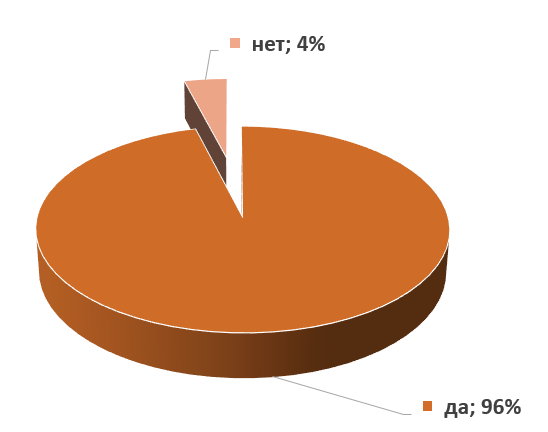 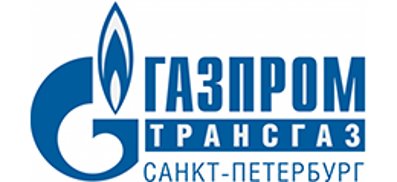 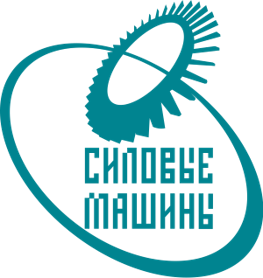 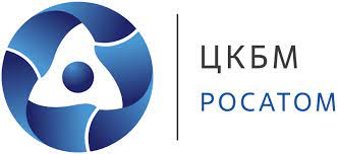 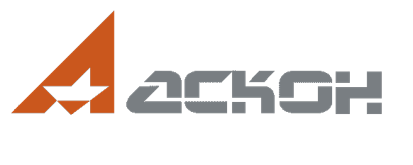 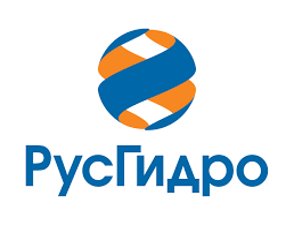 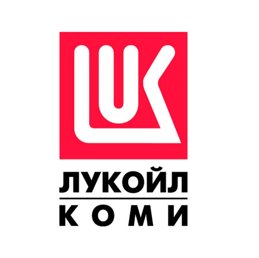 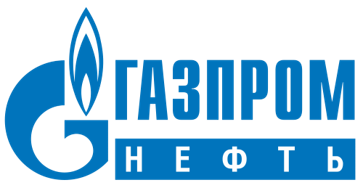 Результаты опроса компаний по востребованности платформы (Всего 25 опрошенных )
25
Заинтересованы ли Вы в использовании данной платформы?
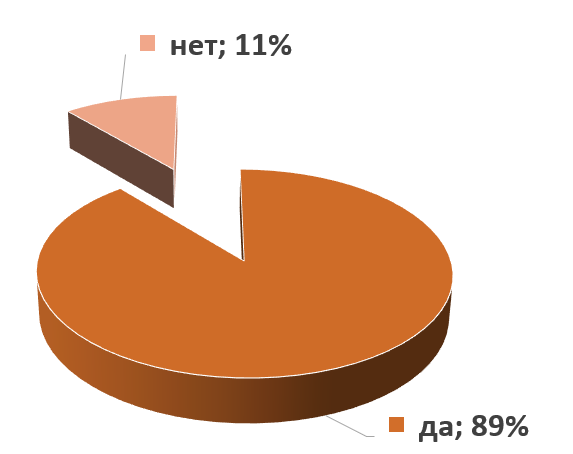 Результаты опроса студентов по востребованности платформы (Всего 87 опрошенных )
26
5. Этапы реализации и результаты
Сроки реализации и показатели проекта
27
Диаграмма Ганта
28
Результаты проекта
07.2023
1. Готовый продукт - Цифровая платформа UPdate
2 Презентация и запуск платформы на форуме ВШЭМ
3. Сформированные списки потенциальных пользователей внутри вуза и компаний партнеров
12.2023
1. Модернизированный конечный продукт на основе обратной связи 
2. Подключены новые промышленные партнеры
3. 30 % всех представителейВШЭМ зарегистрированы на платформе
12.2024
1. Масштабирование​
    1.1 Увеличено количество активных пользователей ​
    1.2 Увеличено количество совместных научных работ​
    1.3 Охвачен весь ИЭ 
2. Модернизация возможностей сайта​
3. Увеличение команды проекта
29
Перечень уникальных результатов
Уникальный результат 1. (К) Количество мероприятий по продвижению образовательных программ и результатов научно-исследовательских и опытно-конструкторских работ 

Уникальный результат 2. (М) Количество мероприятий по содействию трудоустройству выпускников университетов в секторе исследований и разработок в высокотехнологичных отраслях экономики

Уникальный результат 3. (П) Количество мероприятий по вовлечению обучающихся в НИОКР и (или) инновационные и (или) социально ориентированные проекты, а также осуществление поддержки обучающихся

Уникальный результат 4. (T) Количество мероприятий по реализации мер по поддержке молодых НПР

Уникальный результат 5. (О)  Количество мероприятий по цифровой трансформация университетов и научных организаций
30
Показатели проекта
31
Показатели проекта
32
6. Финансирование
Смета и внешние привлеченные средства
33
Смета № 1
[Speaker Notes: Мы основывались на цифрах которые выставляются на сайте рекламной компании, мы основывались на прайсе такой то компании, они предоставляют такие то услуги запрос коммерческих предложенийКП 1 2 3 Сейчас прорабатывается вопрос крупной конференции в области энергетики, которая поддерживается Газпромом и мы хотели бы в рамках одной из секций презентовать наш продукт ( тк как раз будут собраны крупнейшие энергетические мероприятия энергетический отрасли, непосредственно фокус группа)]
34
Внешние привлеченные средства
35
Спасибо за внимание!
Контактная информация:​
Григорьева Дарья Ивановна​

Инженер Лаборатории Гидромашиностроения​ Высшей школы энергетического машиностроения​ Института энергетикиGrigoreva_132000@mail.ru
36
Приложение
37
Риски проекта
[Speaker Notes: Результаты проекта, в том числе «быстрые победы» (что планируется сделать в течение полугода/1 года/к окончанию проекта), какие результаты получают разные интересанты проекта.]
38
Партнеры внутри Политеха
[Speaker Notes: Результаты проекта, в том числе «быстрые победы» (что планируется сделать в течение полугода/1 года/к окончанию проекта), какие результаты получают разные интересанты проекта.]
39
Внешние партнеры
[Speaker Notes: Результаты проекта, в том числе «быстрые победы» (что планируется сделать в течение полугода/1 года/к окончанию проекта), какие результаты получают разные интересанты проекта.]
40
Смета № 2
41
Смета № 3
42
Статистика по опросу и отзывы студентов и промышленности
43
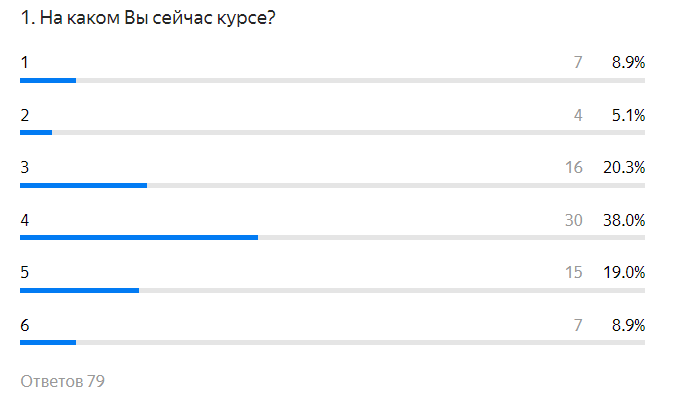 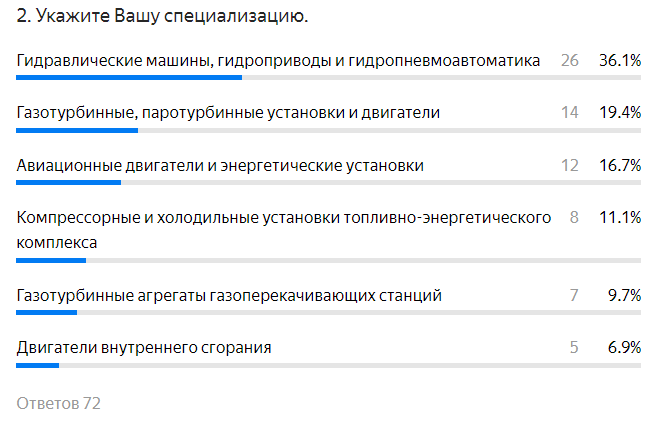 Статистика ответов (Студенты)
44
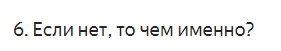 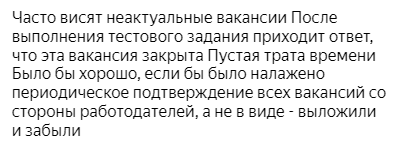 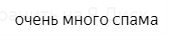 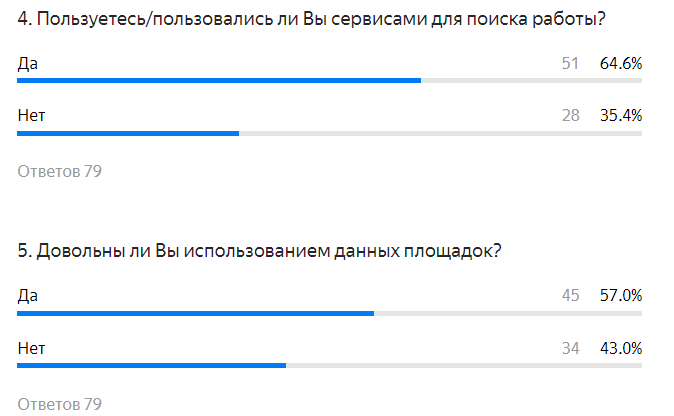 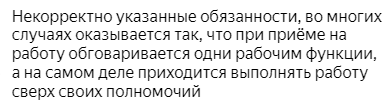 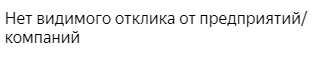 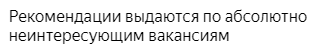 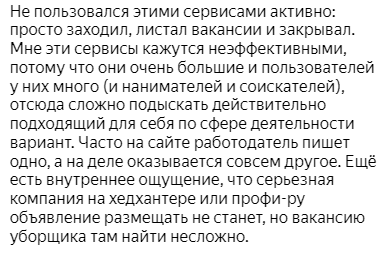 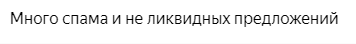 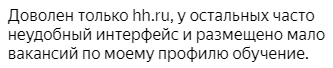 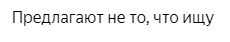 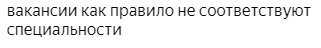 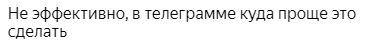 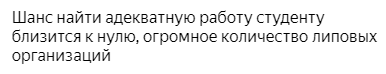 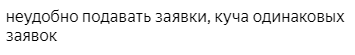 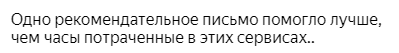 Отзывы студентов о сторонних площадках для поиска  работы
45
Что по вашему мнению является самым главным в платформе для поиска работы?
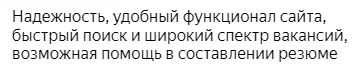 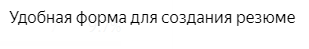 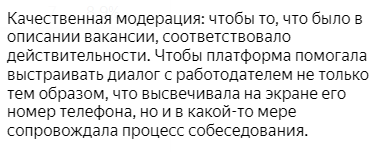 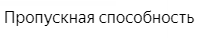 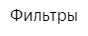 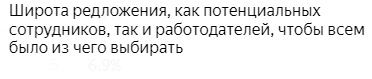 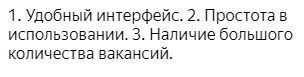 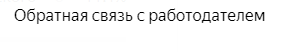 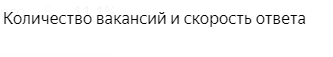 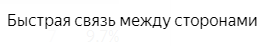 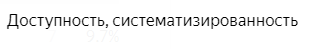 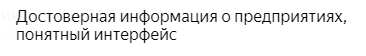 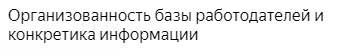 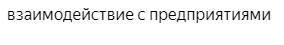 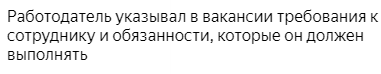 Отзывы студентов
46
Что бы Вы хотели видеть в функционале данного сайта?
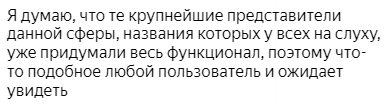 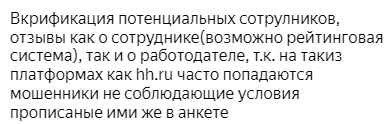 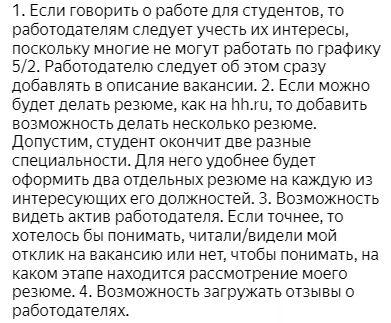 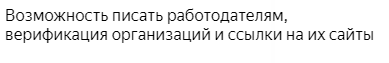 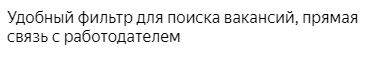 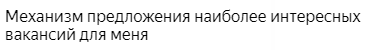 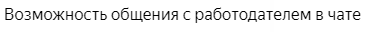 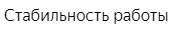 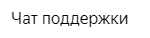 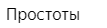 Отзывы студентов
47
Что по Вашему мнению является самым главным в платформе для поиска сотрудников?
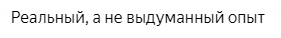 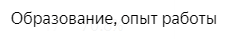 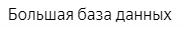 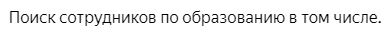 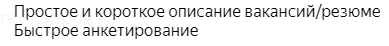 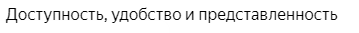 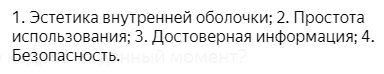 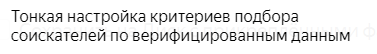 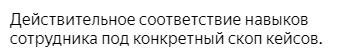 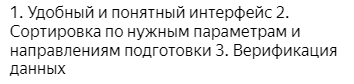 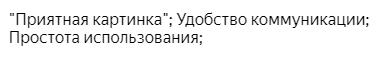 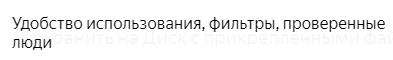 Отзывы промышленности
48
Что бы Вы хотели видеть в функционале данного сайта?
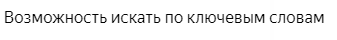 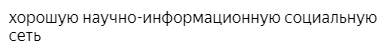 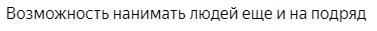 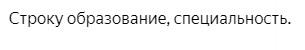 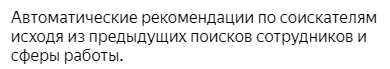 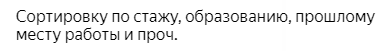 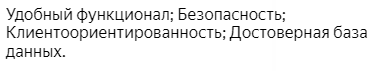 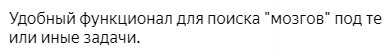 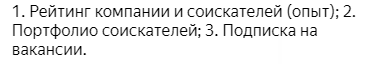 Отзывы промышленности
49
Подробные этапы реализации проекта
50
Формирование структуры цифровой платформы и создание первоначального продукта
Результат
Получение работоспособного сайта с желаемым дизайном и функционалом
51
Собрать пул академических и индустриальных партнеров, заинтересованных в использовании платформы
Результат
Получение работоспособного сайта с желаемым дизайном и функционалом
52
Создание фокус-группы и доведение продукта до товарного вида
Результат
Интуитивно понятный в использовании готовый продукт, сформированный на основании результатов исследования фокус-группы
53
Провести таргетированную рекламную кампанию
Результат
Привлечение новых уникальных пользователей, увеличение узнаваемости, получение первой прибыли от продажи подписок
54
Презентация и выпуск платформы на одноименном форуме
Результат
Привлечение аудитории, увеличение прибыли
55
Дальнейшая поддержка продукта и его масштабирование
Результат
Выход продукта за рамки ВШЭМ; повышение кол-ва заключенных договоров; увеличение числа трудоустроенных студентов с каждым годом на 10%
56
Смета. Аренда сервера
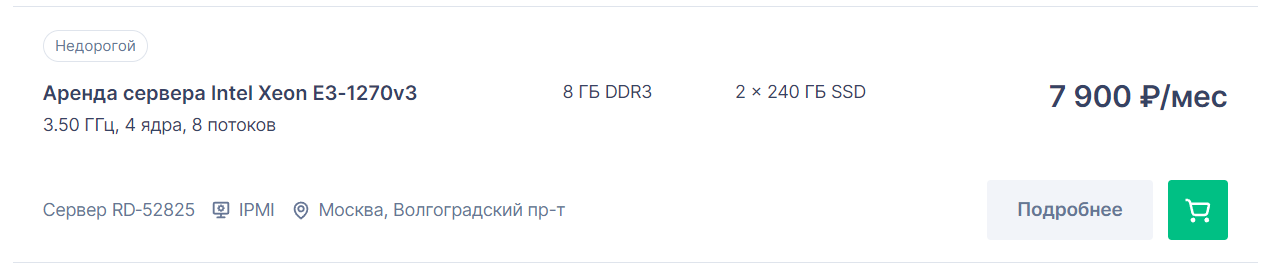 Вариант для сметы №3
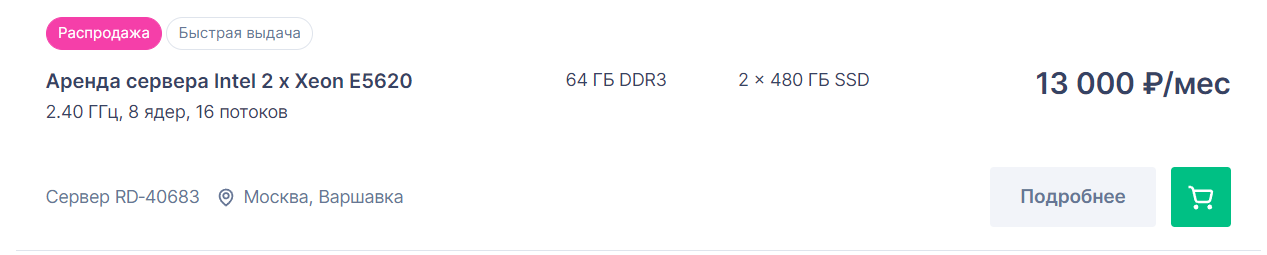 Вариант для сметы №1 и №2
57
Смета. Реклама
Вариант для сметы №1
Запуск тергетированной рекламы в соц. сетях от 20 000 р/мес, что в пересчете на 9 месяцев мin 180 000р. Также контекстная, в сумме будет 340 000р. Соответственно, более бюджетные сметы отличаются разным уровнем специалистов и их опытом работы, а также кол-вом площадок для запуска рекламы
Найм SEO специалиста 60 000р.
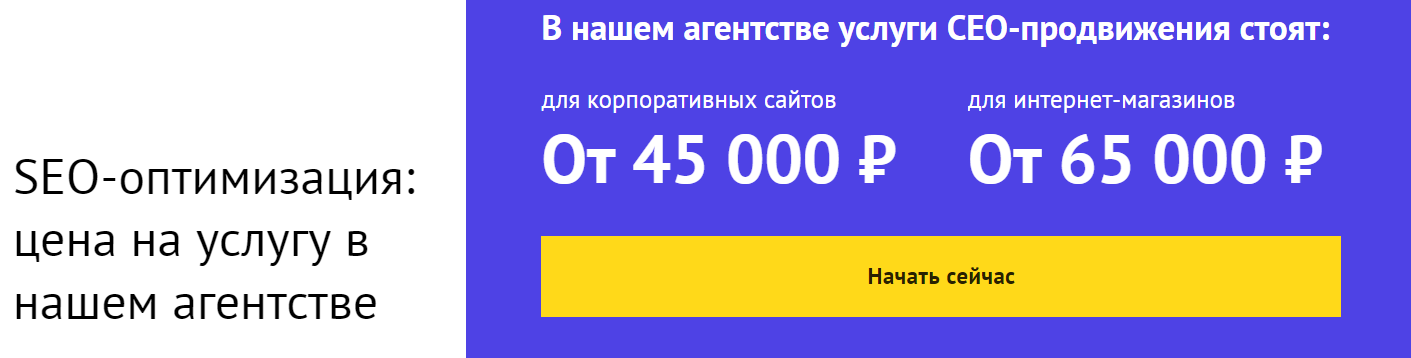 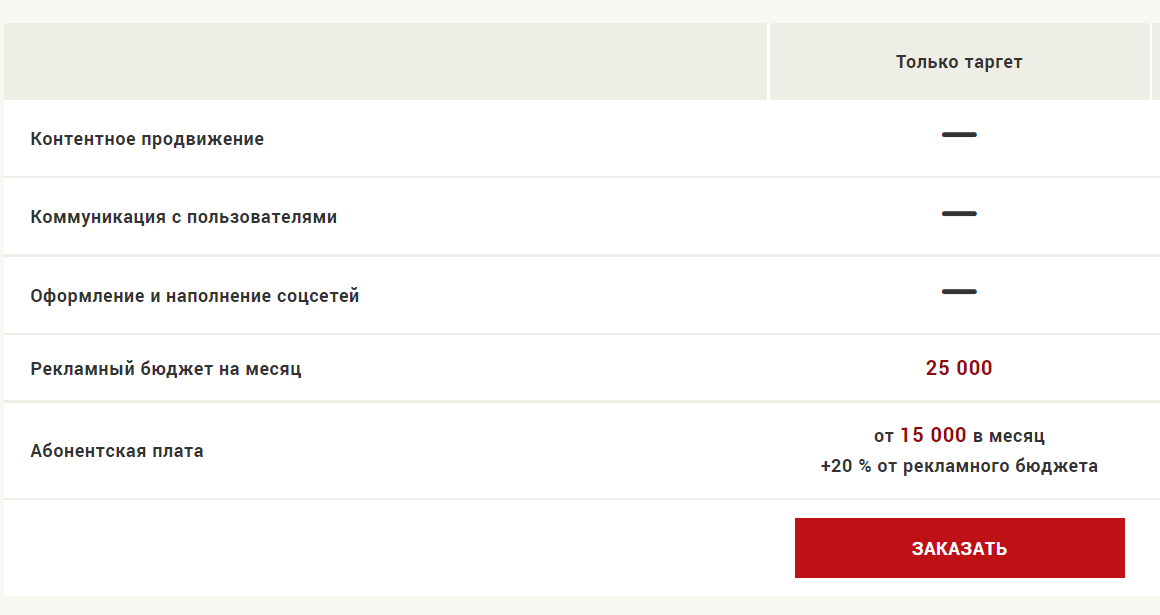 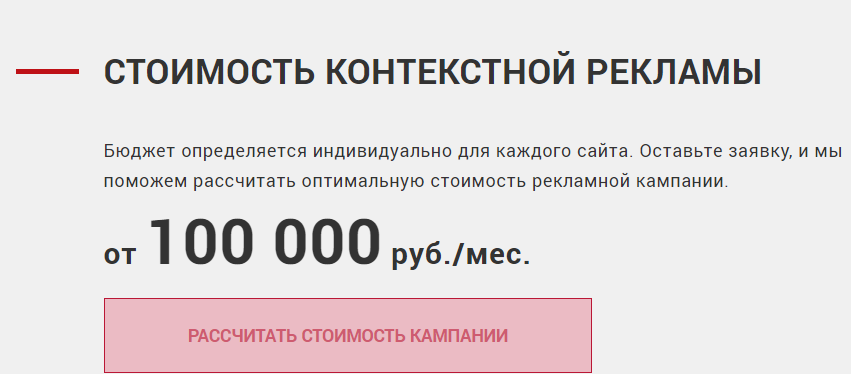 58
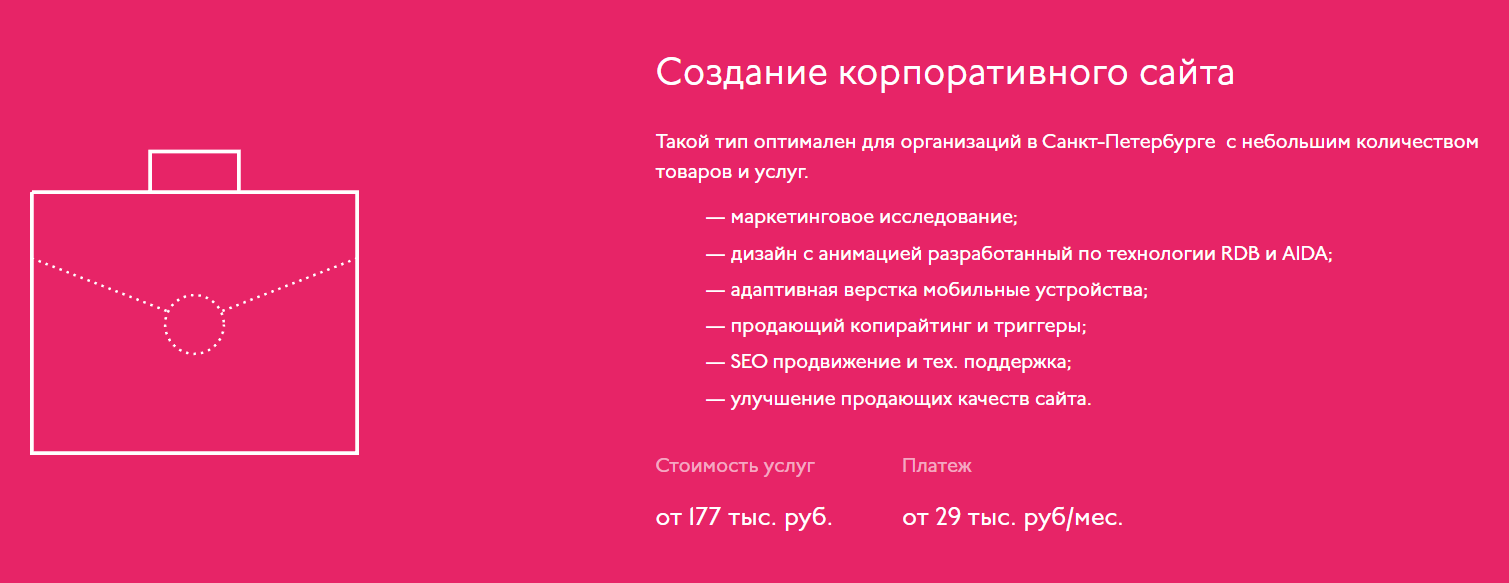 Смета. Сайт
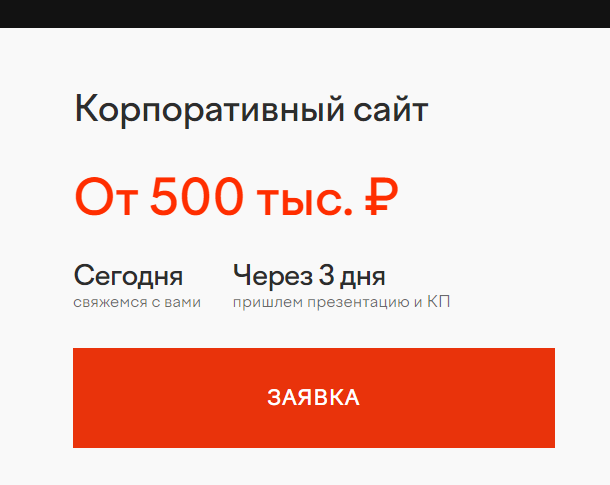 1 Вариант с min бюджетом 500 000р и запуском в течении 2 месяцев.
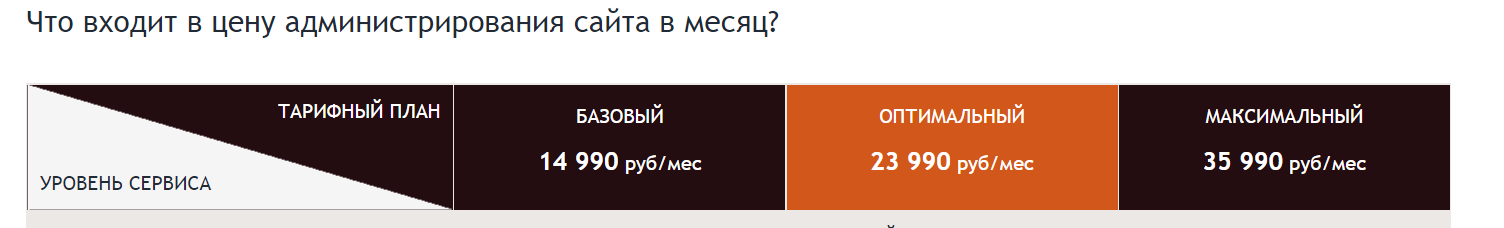 2 Вариант со стоимостью 180 000 р/мес, итого за 5 мес. примерно от 1 млн рублей, с учетом дальнейших доработок и затрат на администрирование в среднем от 20 000р/мес, получаем необходимую сумму от 1 100 000р.
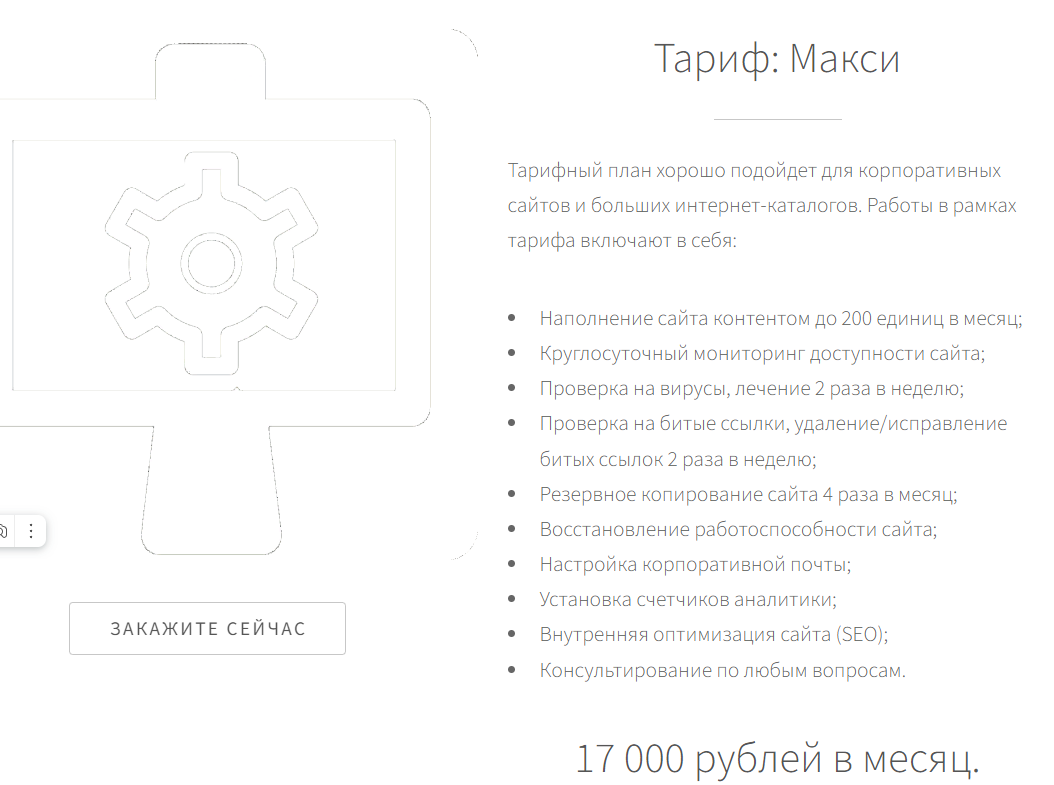 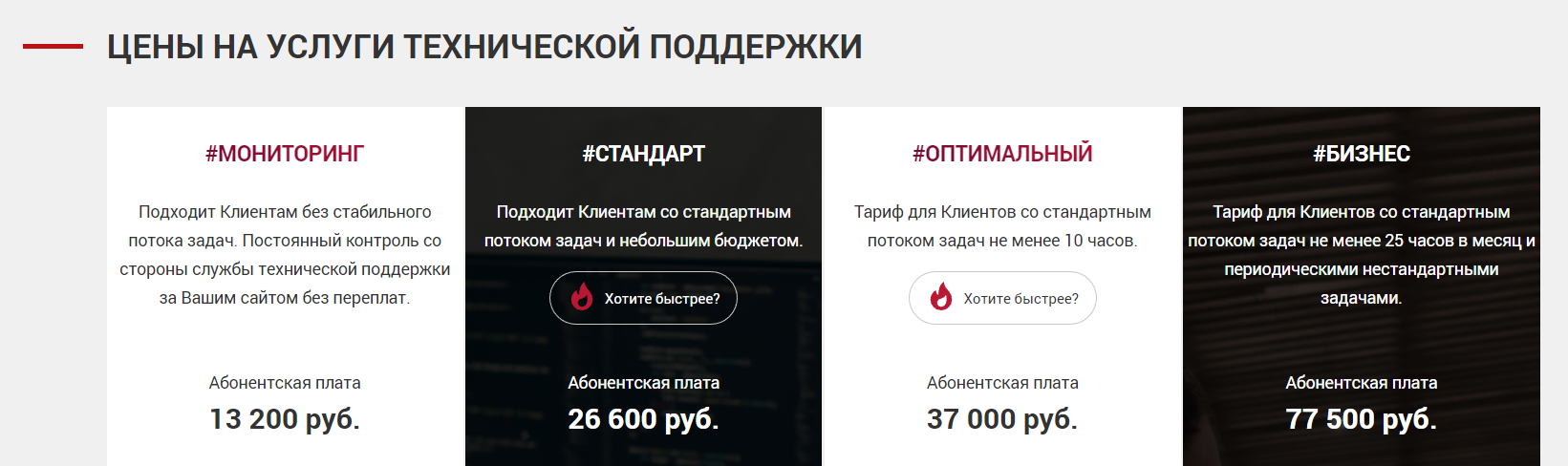 59
Смета. Реклама
Вариант для сметы №1:  Наибольший охват потенциальных потребителей благодаря использованию таргетированной/контекстной/спонсорской рекламе, а также использованию возможностей продвижений ВШЭМ и найму маркетолога. Анализ рынка и размещение рекламы на специализированных сайтах.Проработанный рекламный план на несколько месяцев с учетом рисков.
Использование сервера с встроенной защитой от Ddos атак, с круглосуточной тех. Поддержкой и страховкой от бесперебойной работой.
Привлечение дизайнера и веб-разработчика senior уровня с опытом работы более года.
Затраты на форум включают в себя дополнительную рекламу и продвижение мероприятия, затраты на обустройство места проведения? Банеры/брошюры/логотипы? Аренда оборудования для проведения мероприятия
Вариант для сметы №2: Меньший охват потенциальных потребителей в связи с использованием таргетированной рекламы. Найм маркетолога.Анализ рынка и размещение рекламы на специализированных сайтах. Рекламный план на несколько месяцев.
Использование аналогичного сервера.
Привлечение дизайнера и веб-разработчика middle уровня с опытом работы более года.В данном случае затраты на форму аналогичны, за исключением трат на внутреннее обустройство места проведения.
Вариант для сметы №3: Малый охват потенциальных потребителей. Использование таргетированной рекламы и консультация с маркетологом. Самостоятельное составление рекламного плана
Использование сервера с платной защитой от Ddos-атак с графиком поддержки соответствующему рабочему времени.
Проведение форума без дополнительной рекламной компании.